Supporting your child’s learning
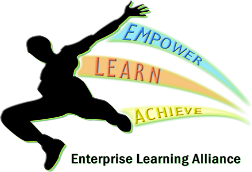 On the days when your child is not set homework, it is still possible to support their learning, just by asking the right questions or setting short tasks.
Encourage your child to…
…transform the content of a lesson into a storyboard or comic strip. .
…reduce the content of a lesson to three important points.
…tell you something they learned last lesson / last week / last term in a subject.
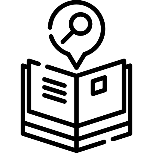 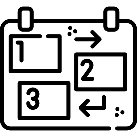 …explain something from their day’s learning that they found difficult, and ask them how they will tackle it next time.
…list new subject terminology they have learned and use each word in a sentence.
…teach you some sophisticated words they have learned in a lesson.
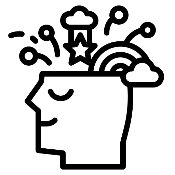 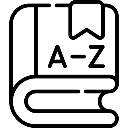 …think of a way of linking their learning in two different subjects, either through content or skills.
…jot down everything they can remember about a particular topic, in a mind-map.
…explain the rules for using particular pieces of punctuation in their writing.
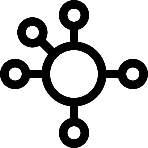 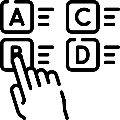 …write five quiz questions and answers about their day’s learning, and ask you to test them the next day. These could be multiple choice, true or false or Q&A.
…draw an image of something they found difficult in their learning, but now understand, and ask them to explain what they have drawn.
…read an opinion piece in a newspaper (or website) and explain to you what they have read.
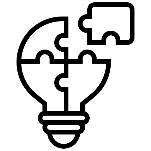 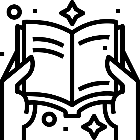 …write three questions on their chosen topic, to research to further their learning.
…think of three topic words from a subject, and form a sentence incorporating them.
…read a book.